Тема урока: Что такое местоимение?
Урок разработала 
Трофимова Ольга Анатольевна 
учитель начальных классов МБОУ СОШ №155 
г. о. Самара
Девиз:
«Учитесь 
тайны
 открывать».
Узнайте букву по её элементам
Расшифруйте слова
облако
лакооб
яцсме
ертев
лемьет
тёйжлы
месяц
ветер
метель
жёлтый
Распределите слова в группы
Ты, они, вы, она
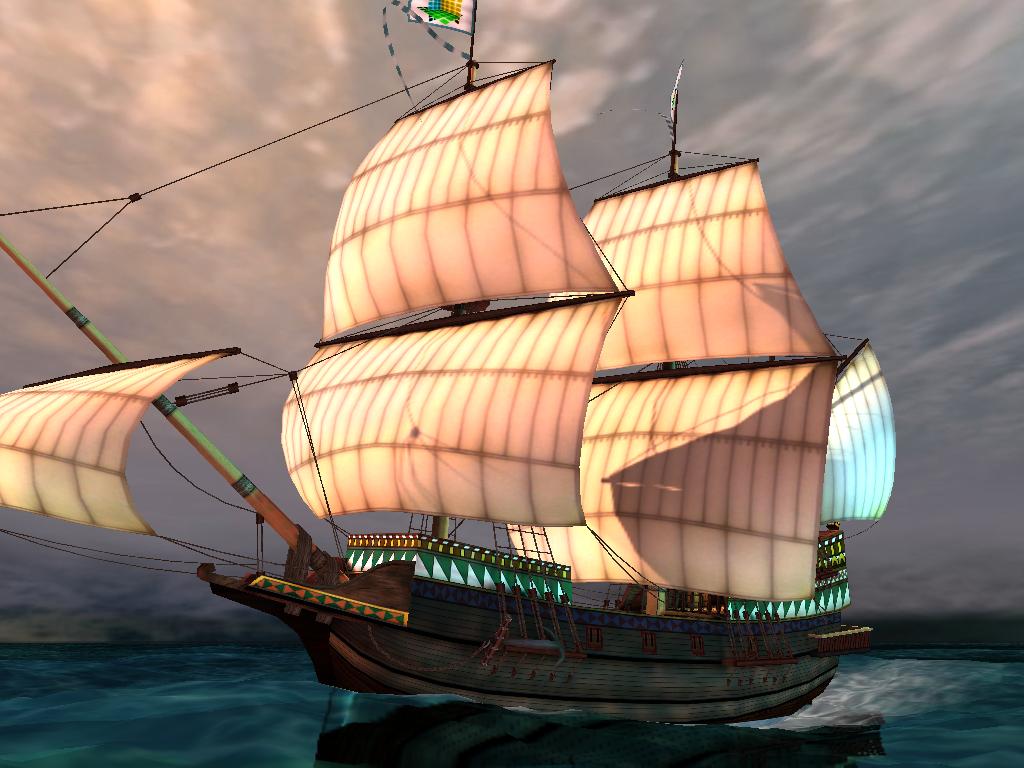 новая часть речи
глагол
имя существительное
имя прилагательное
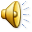 Сравните тексты
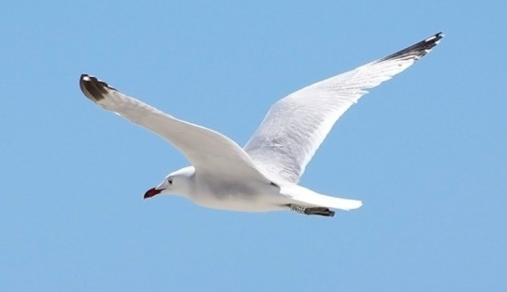 Чайка  обитает  на морах и на реках. 
   Чайка питается рыбой.
   Чайка бывает  белого или серого цвета.
Она  обитает  на морях и  на реках.
  Она питается рыбой.
  Она бывает  белого или серого цвета.
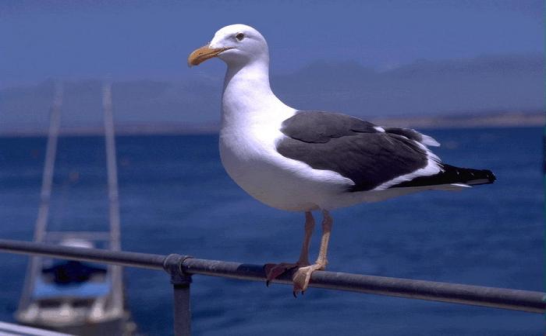 МЕСТОИМЕНИЕ
Чайка обитает на морях и на реках. 
  Она питается рыбой.
Она – вместо имени существительного
Чайка – имя  существительное
Я о себе такого мнения:
Огромна роль местоимения!
Я делу отдаюсь сполна,
Я заменяю имена!
Памятка
часть речи
Местоимение - это  _______________ , которая не называет _______________, а указывает на него. 

Слова __________________________________
    - это     местоимения.
предмет
я,  ты,  мы,  вы,  он,  она,  оно, они